How to Create
INFOGRAPHICS
In PowerPoint
(instruction slide)
About These Templates
Infographics are a powerful tool that companies and marketers can use to capture the attention of their target audiences. In fact, according to AnsonAlex, publishers who use infographics grow an average of 12% more in traffic than those who don’t. Infographics allow you to present what would normally be hard-to-digest information, in a way that readers can enjoy and understand. The problem lies in finding the time and resources to do so.

That’s why we’ve created fully customizable templates that will give you the inspiration and foundation you need to build your own infographics right in PowerPoint. But first, let’s dive into some tools you can use to customize these templates.
The Essential
PowerPoint Tools & Elements
While there are three essential elements, there are four essential tools that you will be using to design your infographics: fill, line, effects, styles. These four elements will help build your color scheme, shape style, and font styles.
By learning to use the three key elements of PowerPoint – text, picture, and shape – you can create high-quality infographics. Throughout this template, you’ll learn a number of ways to use these three elements to create your graphics.
Line
Fill
The line of an object will determine the color of the outline surrounding an object. The line of this box is dotted yellow. You can use the line of an object to make it stand out among colored backgrounds or give it a border.
The fill of an object or text will determine the primary color of that object or text. For example, the fill of this box is dark purple.
Effects
Style
The effects will give you the ability to add some design elements to your graphics. You can work with a variety of features that include shadows, bevels, outer glows, and 3D effects.
The shape styles give you the option to choose from a number of pre-designed colors, lines, and effects that can be applied to your graphics. This can be used for objects, lines, and text.
Saving Your Infographic
Once your infographic is ready, you’ll need to save the PowerPoint slide as an image.
 Simply go to File  Save As and select PNG (Portable Network Graphics).
 Choose “Just This One” to save the slide you’re working on as an image by itself. 

Saving the slide in PNG is an important aspect of your final product. The PNG format is the only file type that will give your infographics the high quality they need for publishing.
THE 
FLOWCHART
THE FLOWCHART
Should you do this thing?
Yes
No
Are you sure?
How about this one?
Yes
No
Yes
No
Do you want to do that thing?
Yes
No
You don’t 
want to do anything, huh?
Cool. Glad we’re on the same page.
YES!
DO THAT 
THING!
Meh, 
maybe 
not.
Your logo here:
Use this space to write a short conclusion for 
your infographic and/or to provide a call-to-action.
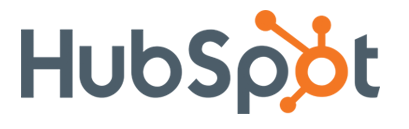